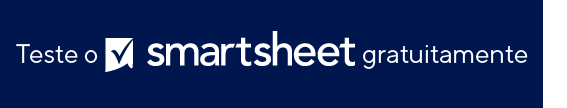 IMAGEM DE GILES JOHNSTON MODELO DE PROCEDIMENTOS OPERACIONAIS PADRÃO
SEU
LOGOTIPO
CONCLUÍDO POR: [NOME]

DATA DE CONCLUSÃO: [DATA]
IMAGEM DE GILES JOHNSTON REFERENTE AO SOP
N.º
DO SOP
“EXEMPLO DE TÍTULO”
DATA
00/00/00
Substitua este formato por uma imagem ou gráfico adequado.
Substitua este formato por uma imagem ou gráfico adequado.
Este é um texto de exemplo que serve para descrever a imagem acima e explicar qual é a próxima etapa do processo. As caixas de texto podem ser maiores ou menores, de acordo com as necessidades da explicação.
Este é um texto de exemplo que serve para descrever a imagem acima e explicar qual é a próxima etapa do processo. As caixas de texto podem ser maiores ou menores, de acordo com as necessidades da explicação.
AUTOR
G. Johnston
PROBLEMA
1
EM CASO DE DÚVIDA, POR FAVOR, AVISE.
1
N.º
DO SOP
“EXEMPLO DE TÍTULO”
DATA
00/00/00
Substitua este formato por uma imagem ou gráfico adequado.
Substitua este formato por uma imagem ou gráfico adequado.
Este é um texto de exemplo que serve para descrever a imagem acima e explicar qual é a próxima etapa do processo. As caixas de texto podem ser maiores ou menores, de acordo com as necessidades da explicação.
Este é um texto de exemplo que serve para descrever a imagem acima e explicar qual é a próxima etapa do processo. As caixas de texto podem ser maiores ou menores, de acordo com as necessidades da explicação.
AUTOR
G. Johnston
PROBLEMA
1
EM CASO DE DÚVIDA, POR FAVOR, AVISE.
2
N.º
DO SOP
“EXEMPLO DE TÍTULO”
DATA
00/00/00
Substitua este formato por uma imagem ou gráfico adequado.
Substitua este formato por uma imagem ou gráfico adequado.
Este é um texto de exemplo que serve para descrever a imagem acima e explicar qual é a próxima etapa do processo. As caixas de texto podem ser maiores ou menores, de acordo com as necessidades da explicação.
Este é um texto de exemplo que serve para descrever a imagem acima e explicar qual é a próxima etapa do processo. As caixas de texto podem ser maiores ou menores, de acordo com as necessidades da explicação.
AUTOR
G. Johnston
PROBLEMA
1
EM CASO DE DÚVIDA, POR FAVOR, AVISE.
3
N.º
DO SOP
“EXEMPLO DE TÍTULO”
DATA
00/00/00
Substitua este formato por uma imagem ou gráfico adequado.
Substitua este formato por uma imagem ou gráfico adequado.
Este é um texto de exemplo que serve para descrever a imagem acima e explicar qual é a próxima etapa do processo. As caixas de texto podem ser maiores ou menores, de acordo com as necessidades da explicação.
Este é um texto de exemplo que serve para descrever a imagem acima e explicar qual é a próxima etapa do processo. As caixas de texto podem ser maiores ou menores, de acordo com as necessidades da explicação.
AUTOR
G. Johnston
PROBLEMA
1
EM CASO DE DÚVIDA, POR FAVOR, AVISE.
4
N.º
DO SOP
“EXEMPLO DE TÍTULO”
DATA
00/00/00
Substitua este formato por uma imagem ou gráfico adequado.
Substitua este formato por uma imagem ou gráfico adequado.
Este é um texto de exemplo que serve para descrever a imagem acima e explicar qual é a próxima etapa do processo. As caixas de texto podem ser maiores ou menores, de acordo com as necessidades da explicação.
Este é um texto de exemplo que serve para descrever a imagem acima e explicar qual é a próxima etapa do processo. As caixas de texto podem ser maiores ou menores, de acordo com as necessidades da explicação.
AUTOR
G. Johnston
PROBLEMA
1
EM CASO DE DÚVIDA, POR FAVOR, AVISE.
5